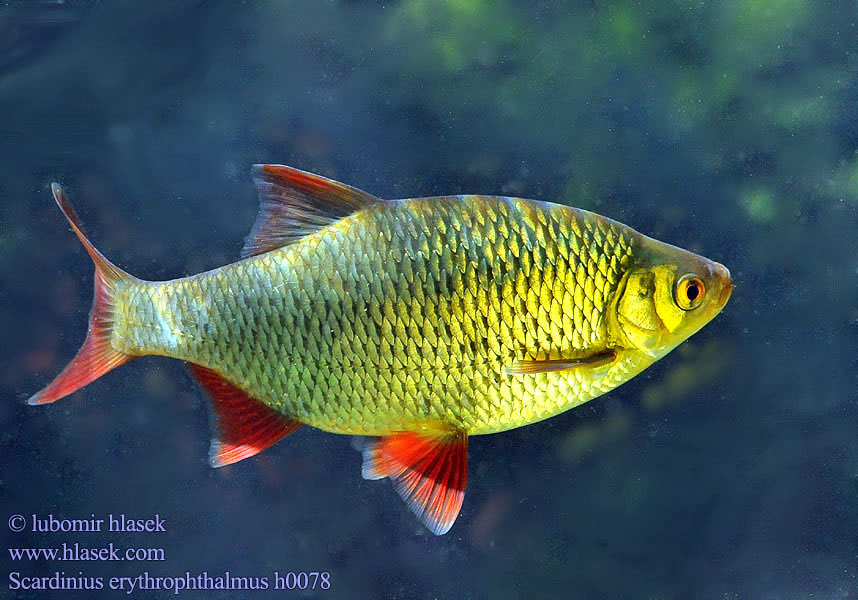 Olvassátok fel egy levegővel a szavakat !  Mit vettetek észre ?
házikó
kastély
kalyiba
ház
palota
kunyhó
Tegyétek sorrendbe a legkisebbtől a legnagyobbig az építményeket!
kalyiba
palota
kunyhó
ház
házikó
kastély
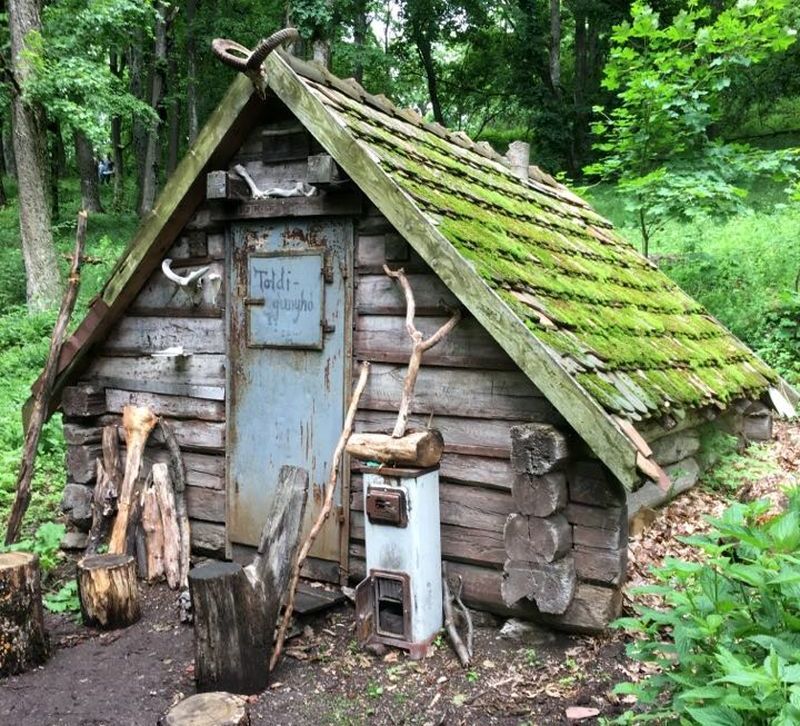 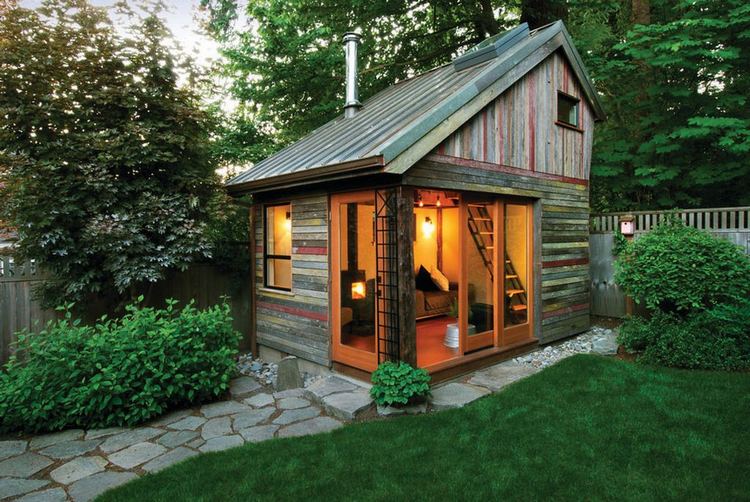 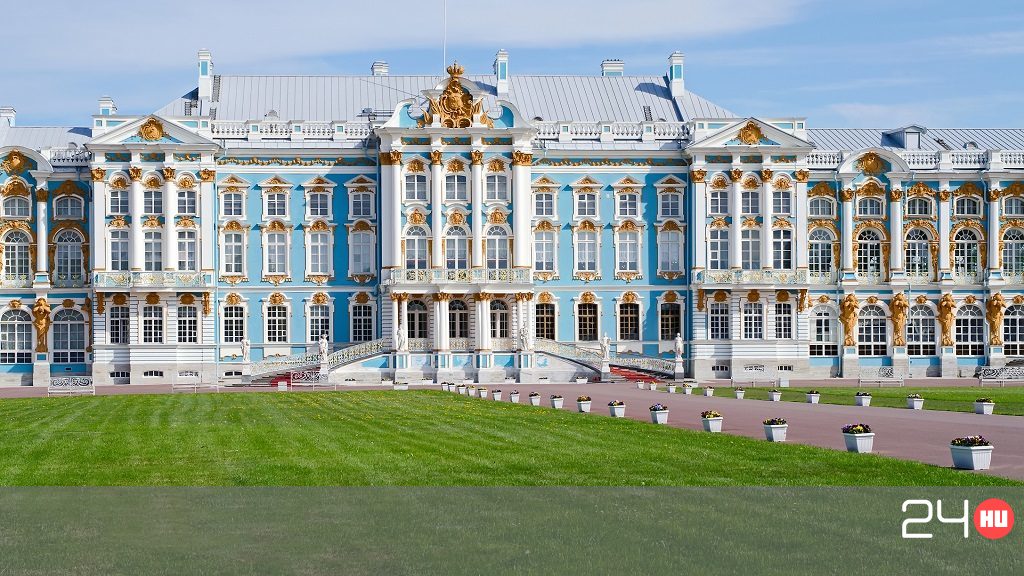 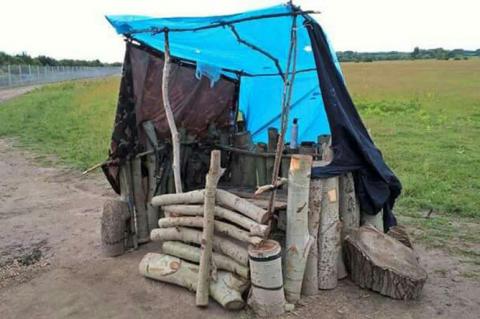 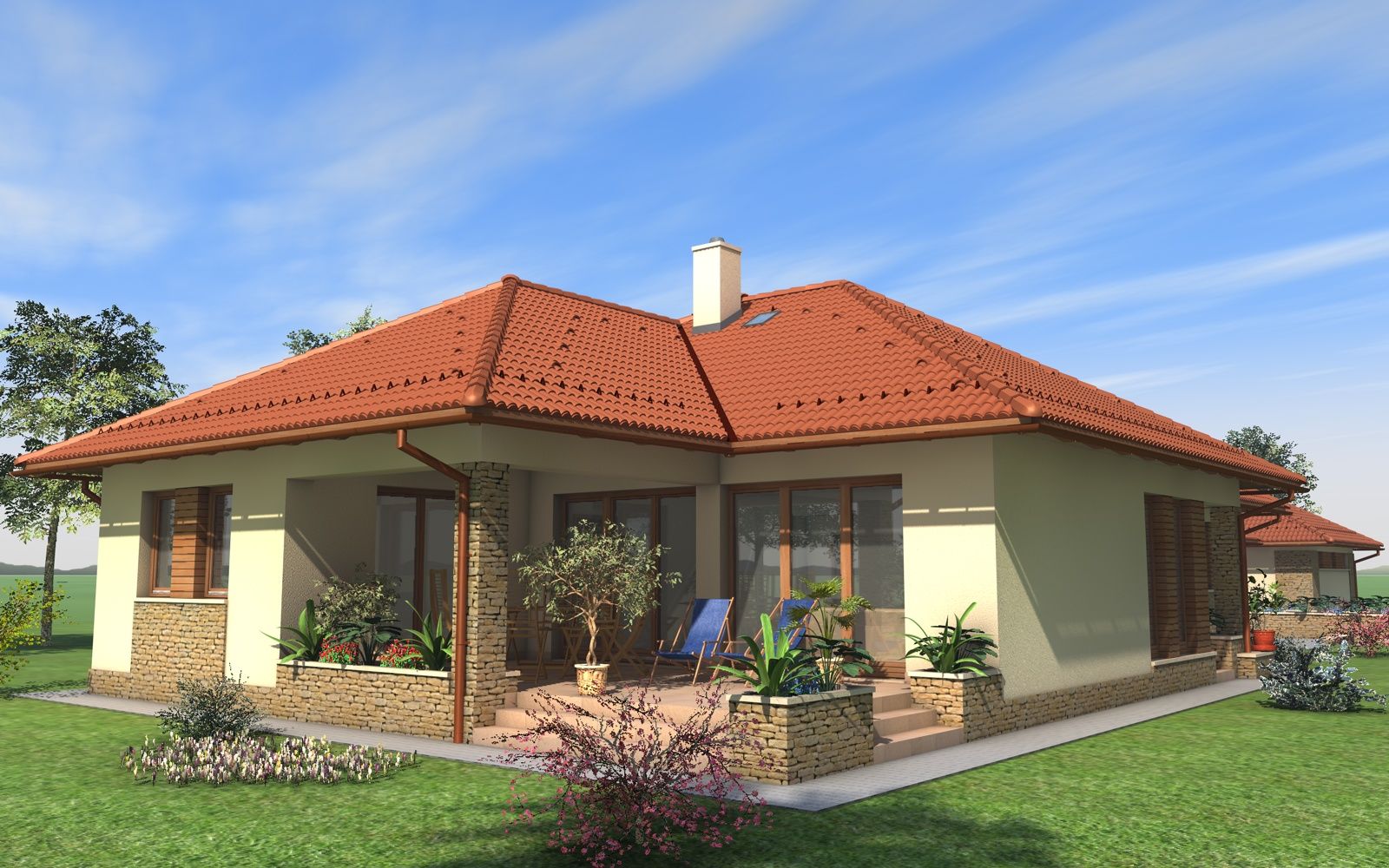 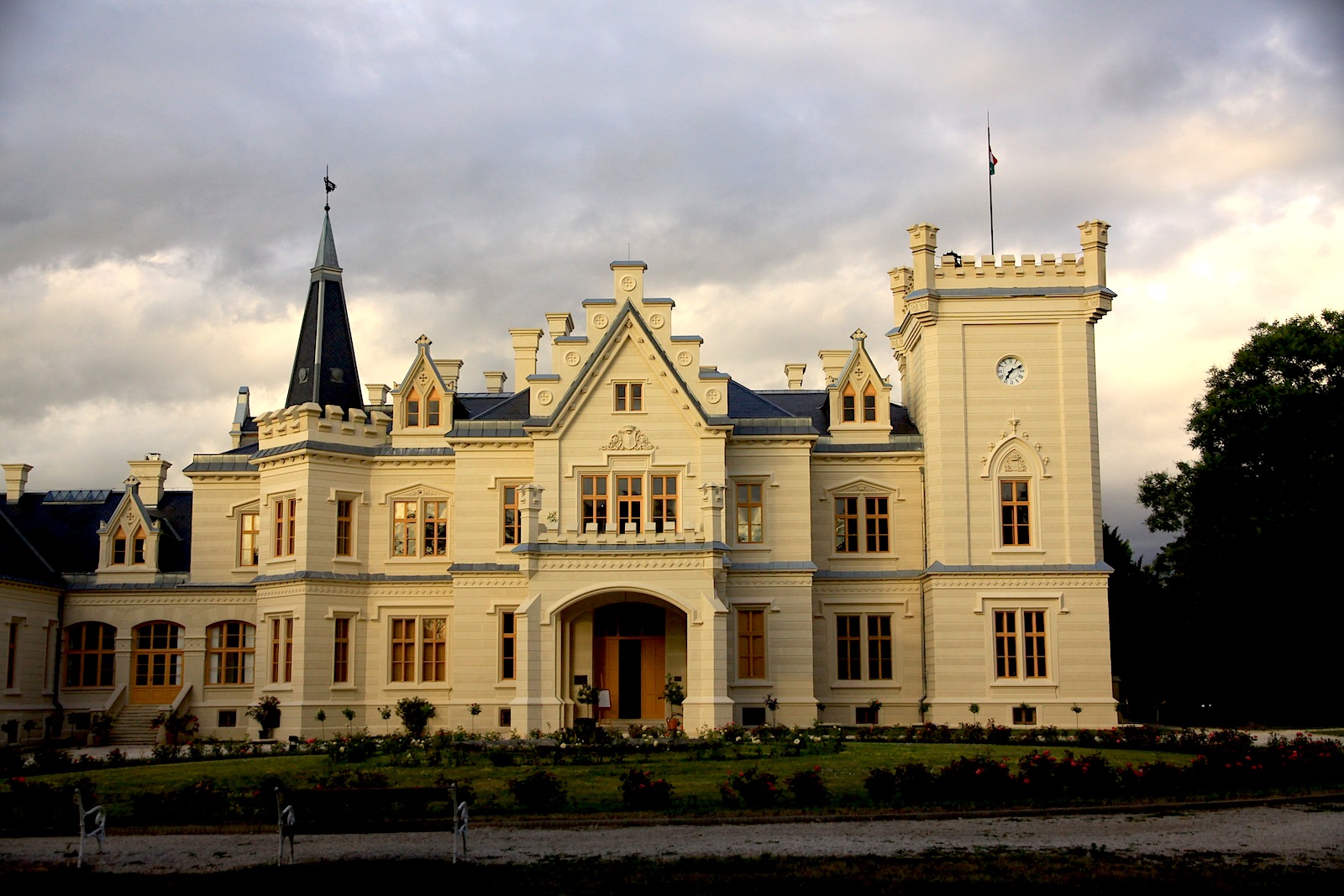 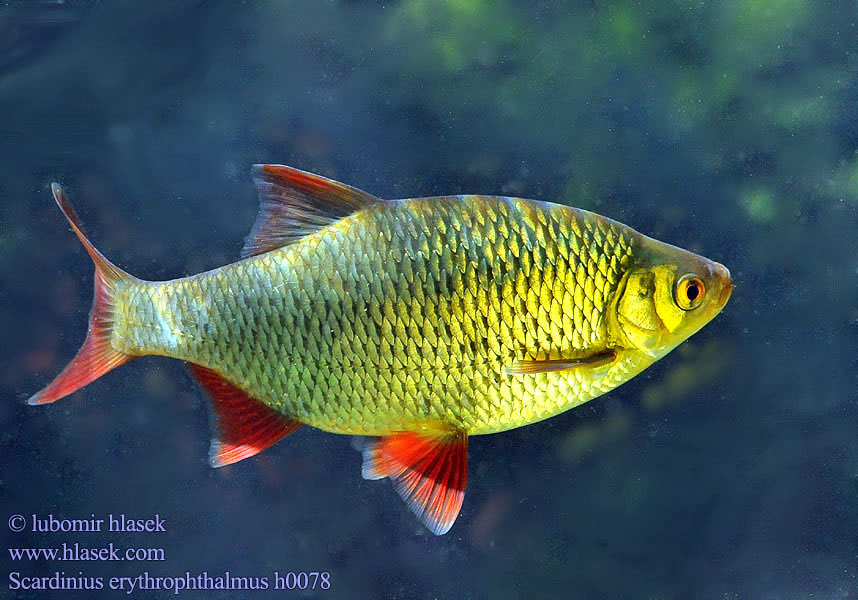 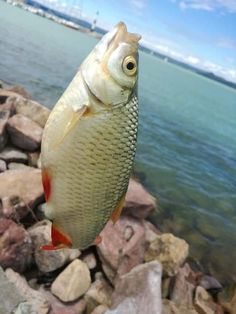 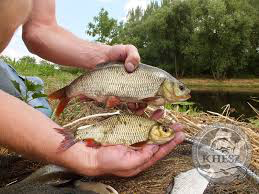 Hej,halászok,halászok
— Hej, halászok, halászok,Merre mén a hajótok?— Törökkanizsa feléViszi a víz lefelé.— Hej, halászok, halászok,Mit fogott a hálótok?— Nem fogott az egyebet,Vörösszárnyú keszeget.— Hát a keszeg mit eszik,Ha a hálóba teszik?— Nem eszik az egyebet,Csak szerelemgyökeret.
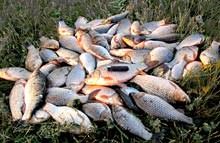 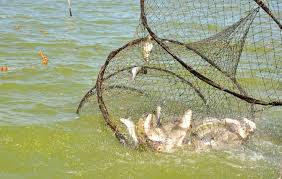 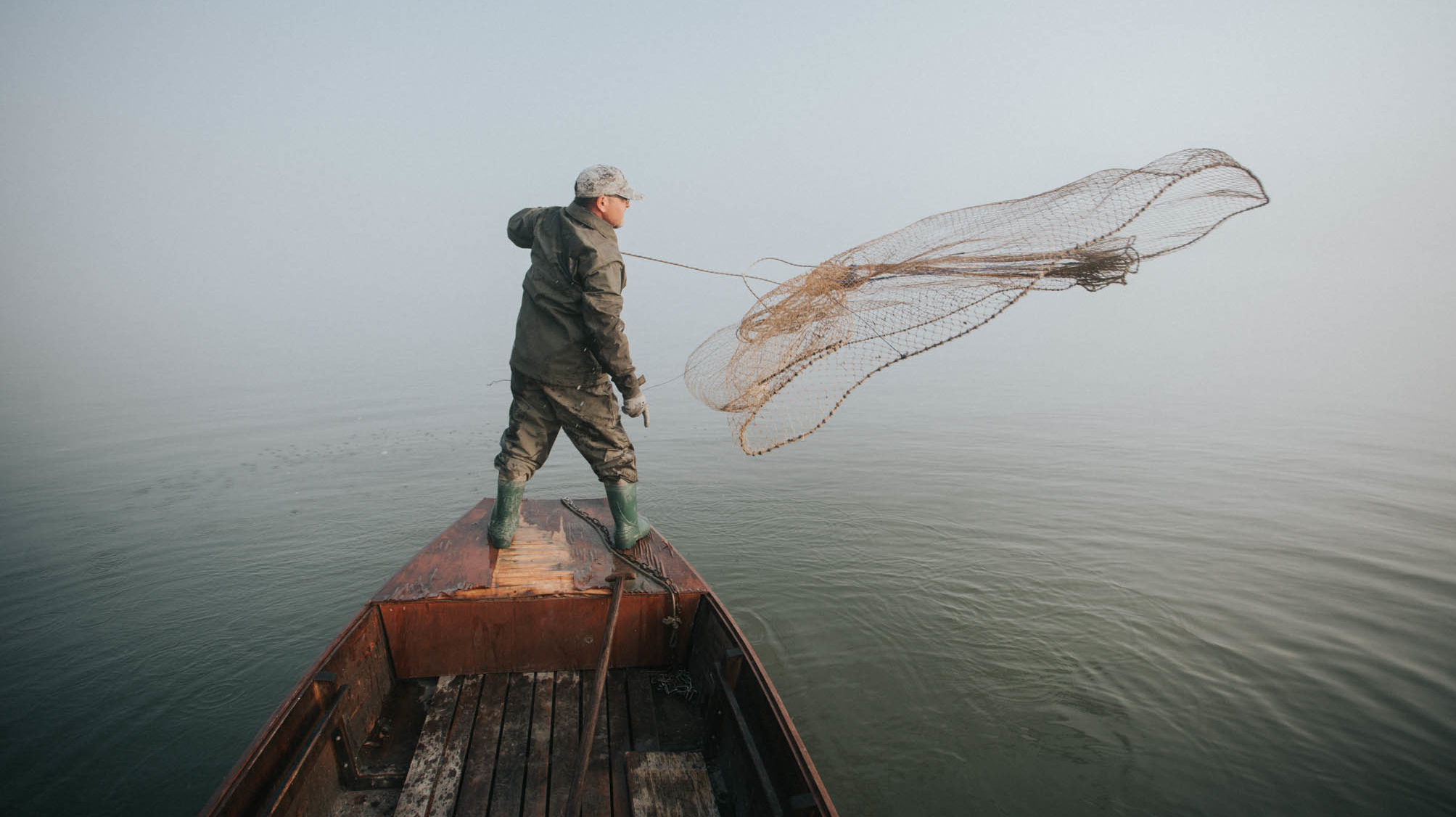 https://www.youtube.com/watch?v=HPj6C5eyApo
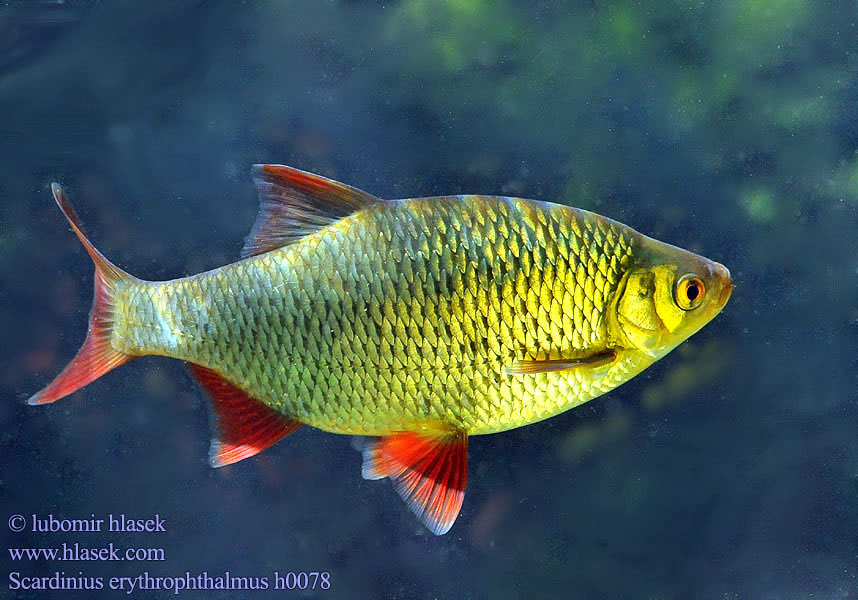 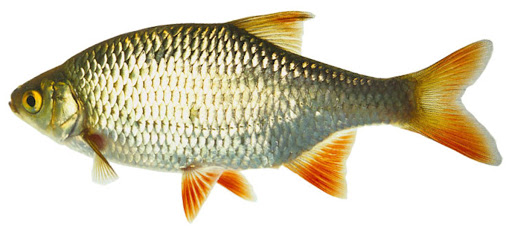 KESZEG
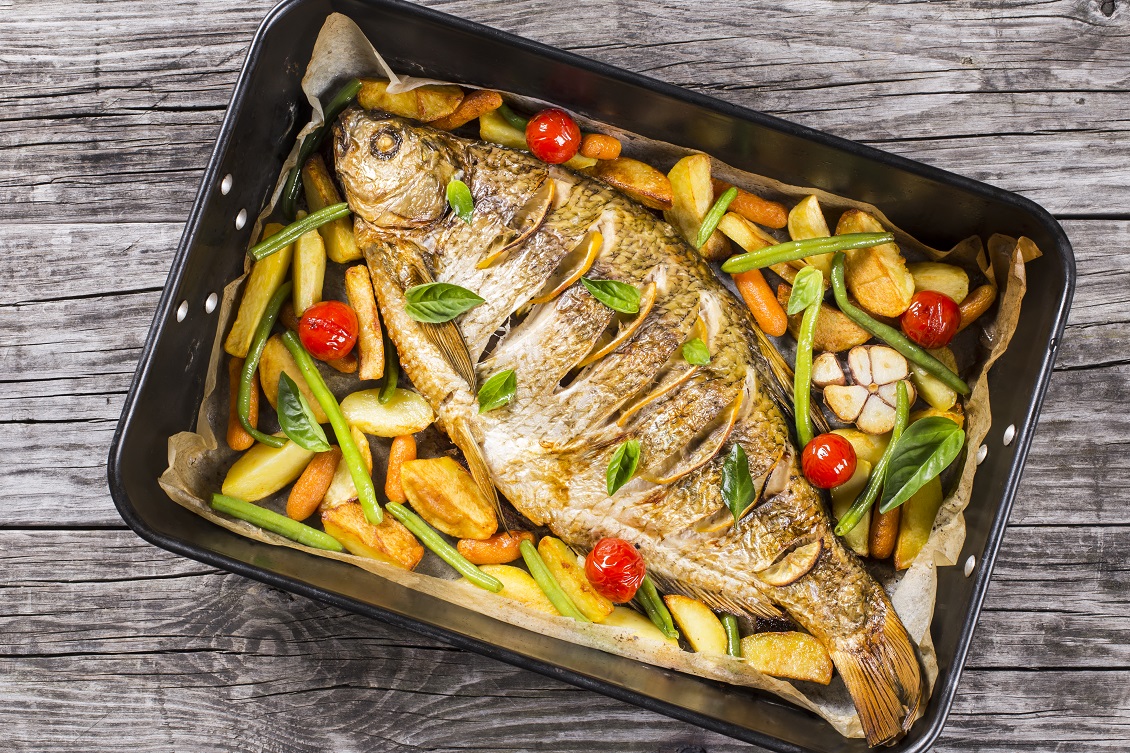 A  pontyfélék családjába tartozó keszeg jó ízű, bár kissé szálkás hal.
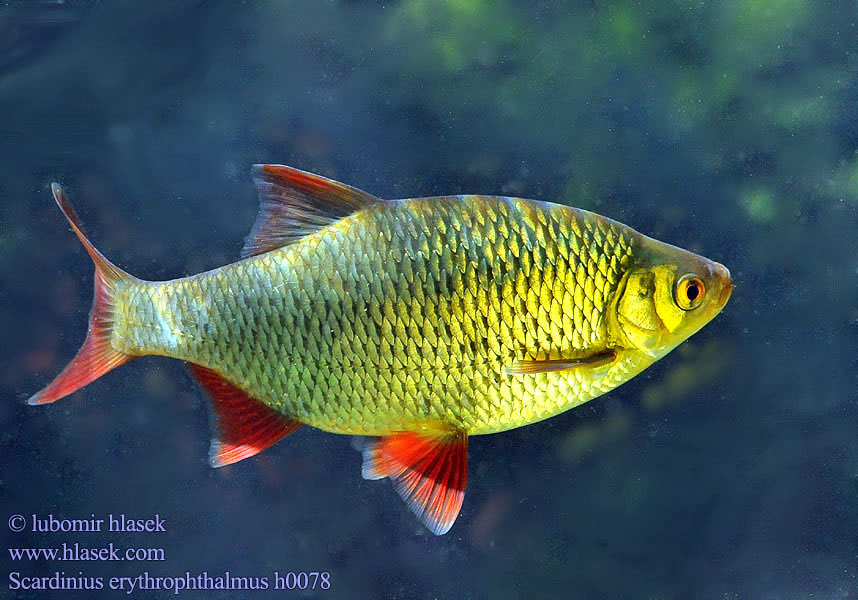 Olvassátok el helyes hanglejtéssel!
Hallod – e ?
Hoztál – e valamit?
Szeretnéd – e?
Meg vagy– e már elégedve ?
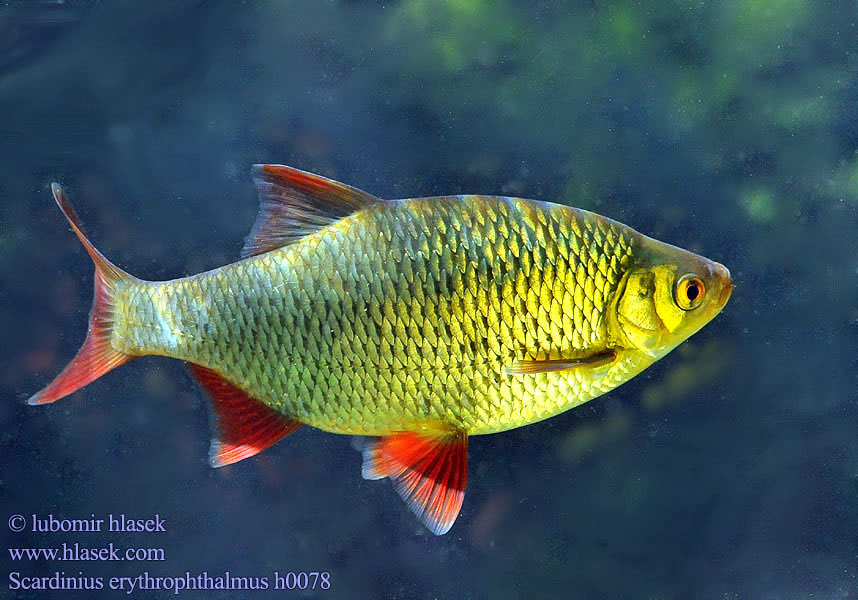 Olvasó gyakorlat
nagy- ra- vá- gyó
ké-nyes-ke-dett
meg-ju-tal-maz-lak
kí-ván-sá-gun-kat
kö-nyör-gött
ha-lász-kuny-hó-ját
visz-sza-bal-la-gott
taj-ték-zott
fel-buk-kant
kis-vár-tat-va
e-rős-kö-dött
meg-vir-radt
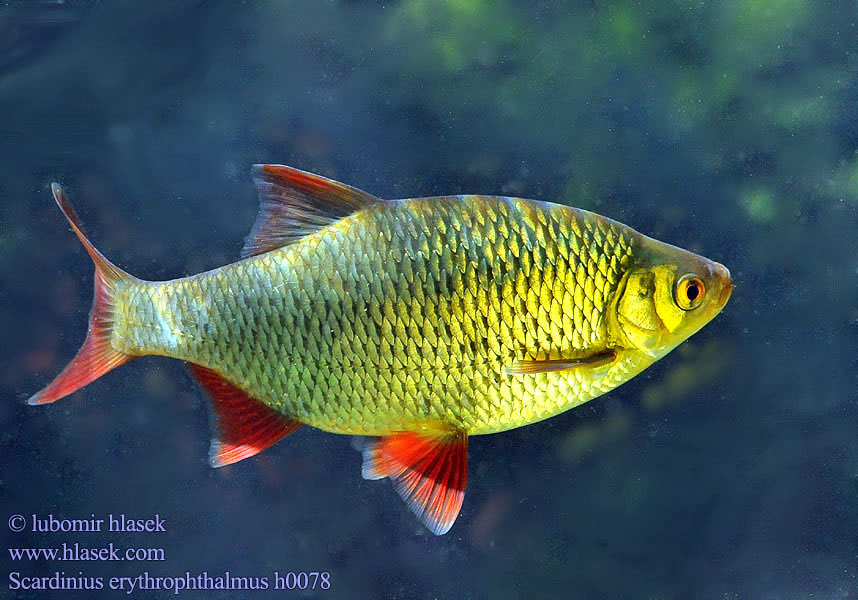 Illyés Gyula nyomán
Az öreg halász és nagyravágyó felesége
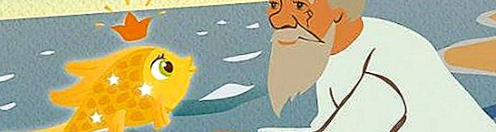 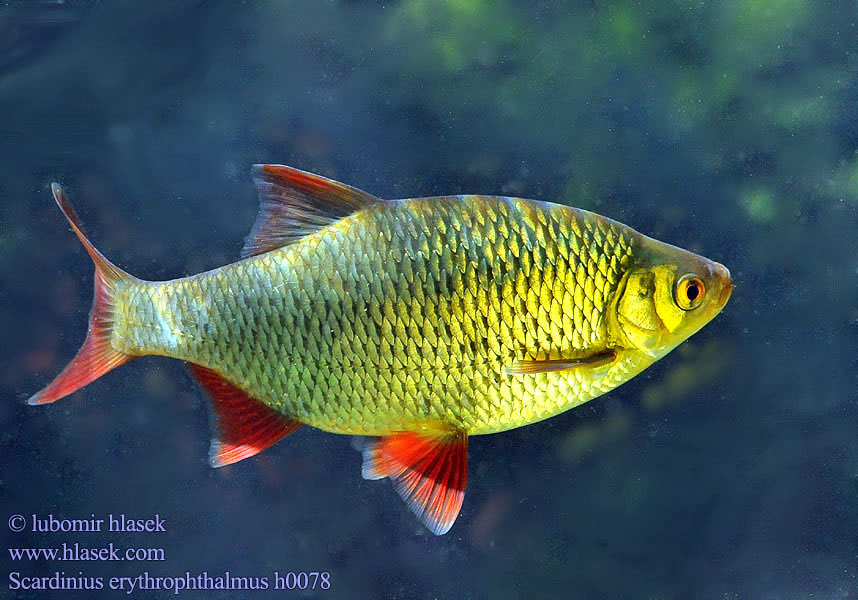 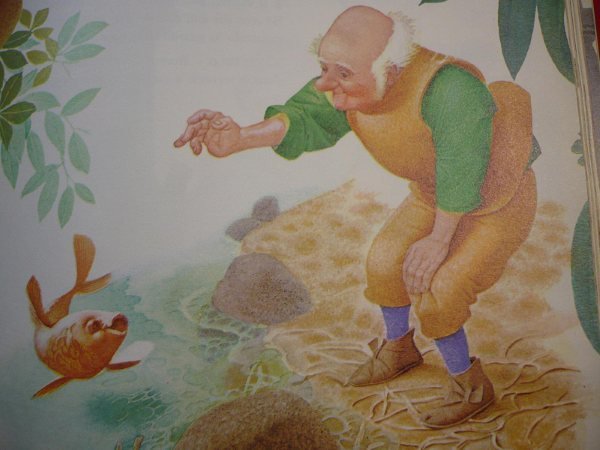 Hallgassátok meg a 
mesét ! Keressetek 
különbségeket a tan-
könyvünkben olvas-
ható változathoz 
képest!
https://www.youtube.com/watch?v=NvqnbRBPAzo
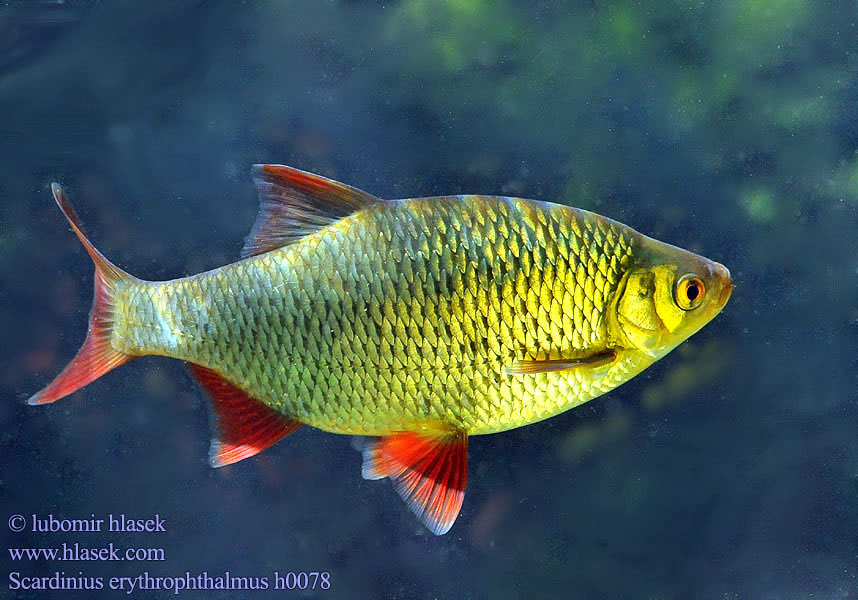 https://learningapps.org/11146622
Meséld el, melyik szereplőre milyen tulajdonságok illenek!
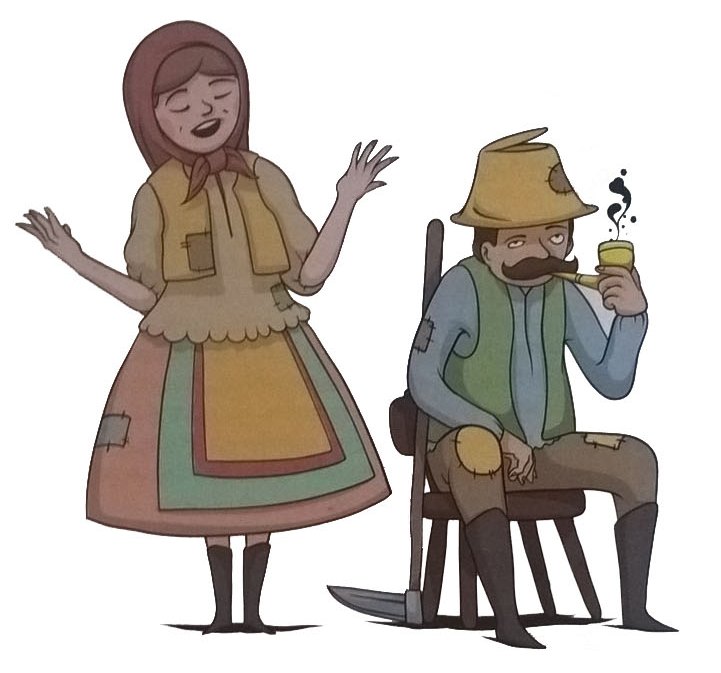 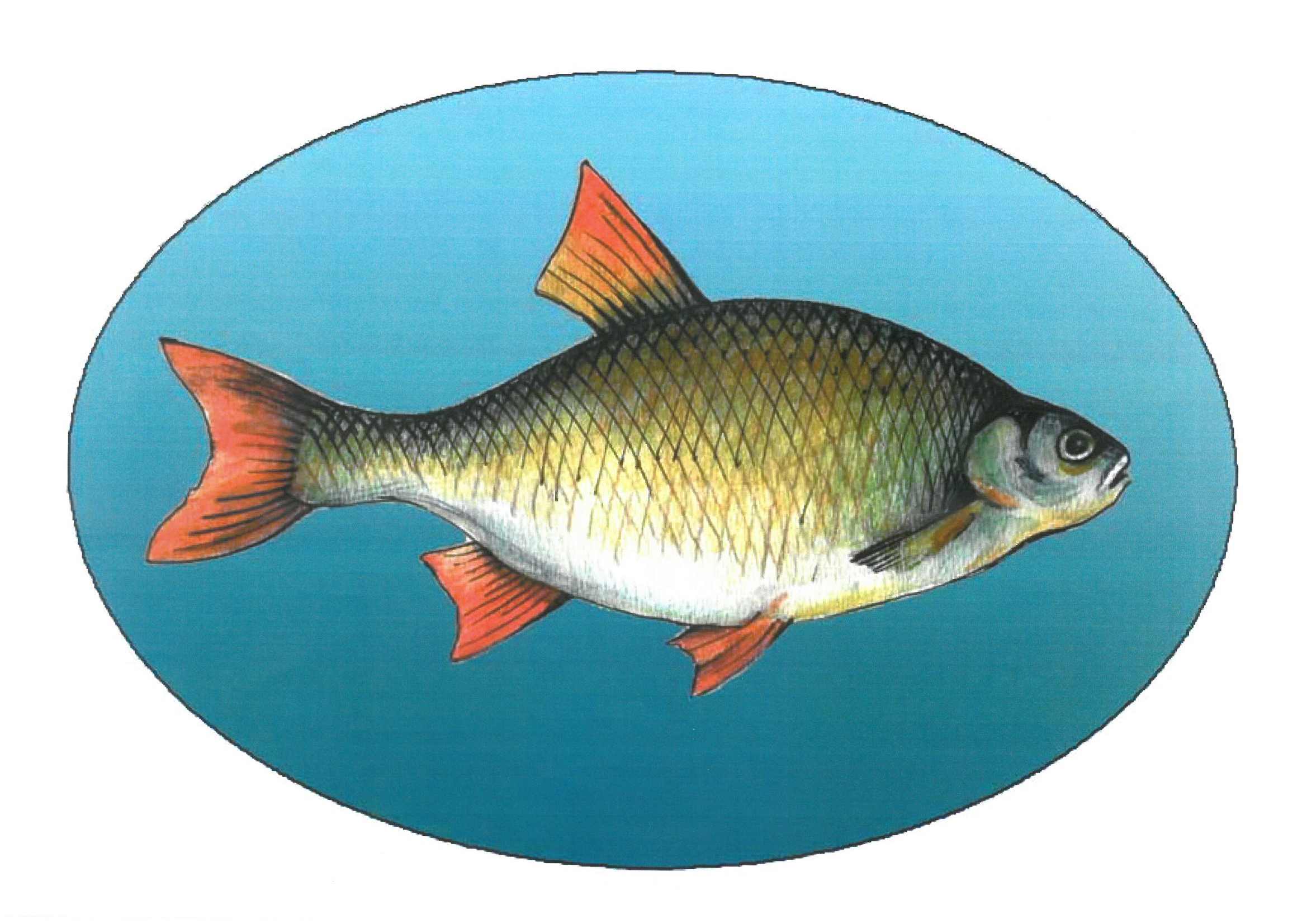 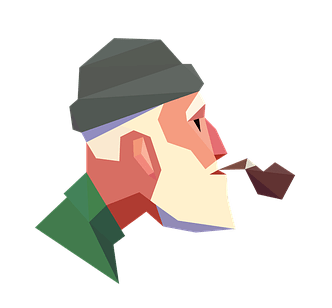 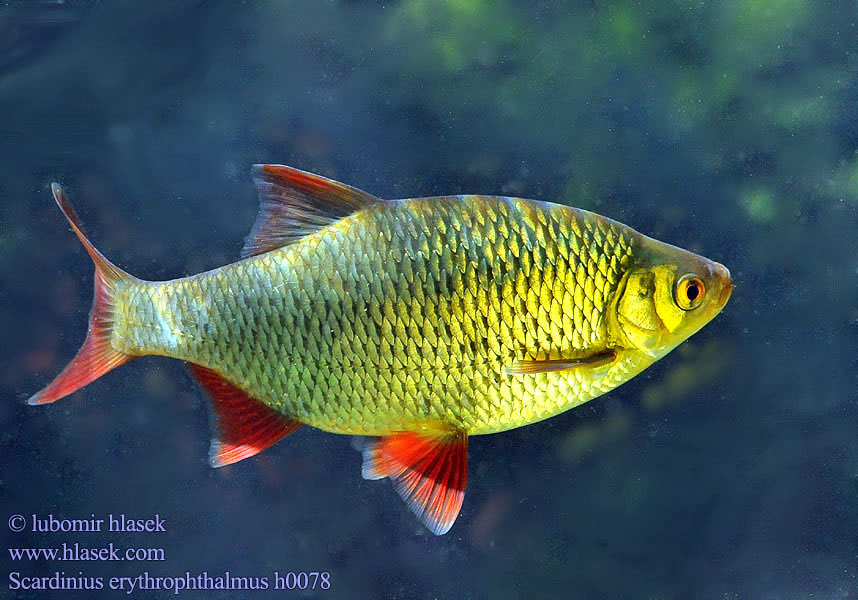 Rakj rendet a vázlat pontok között!
1.
Az asszony szép házat akar.
2.
Egy palota királynéja akar lenni !
3.
A világ úrnője.
4.
Legyetek ismét halászok!
5.
A szegény halász keszeget fogott.
Kastélyra vágyik.
6.
7.
Most meg császárné akar lenni!
Miért nem teljesítette a keszeg az utolsó kívánságot?
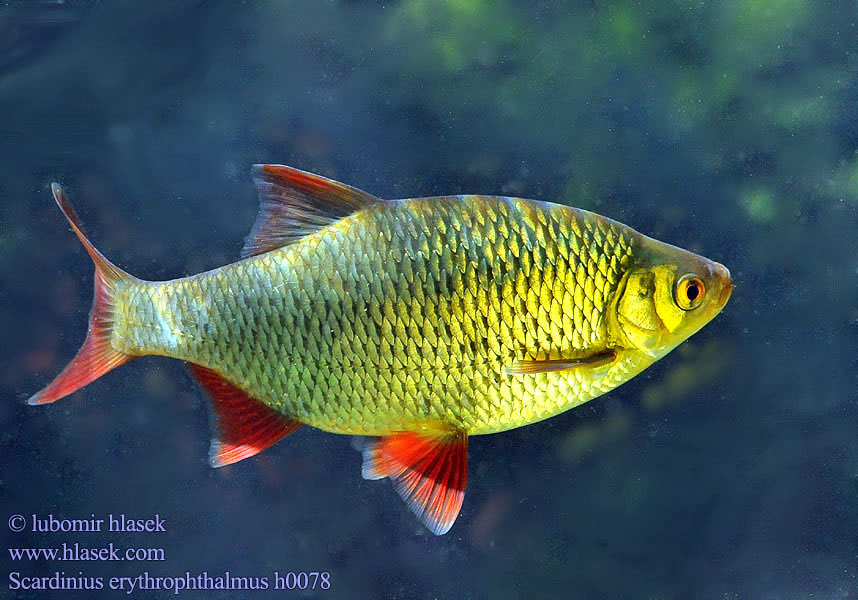 Mf- 65.o./ 2.
Azért, mert aki nem dolgozik, s munka nélkül él, az nem uralkodhat másokon.
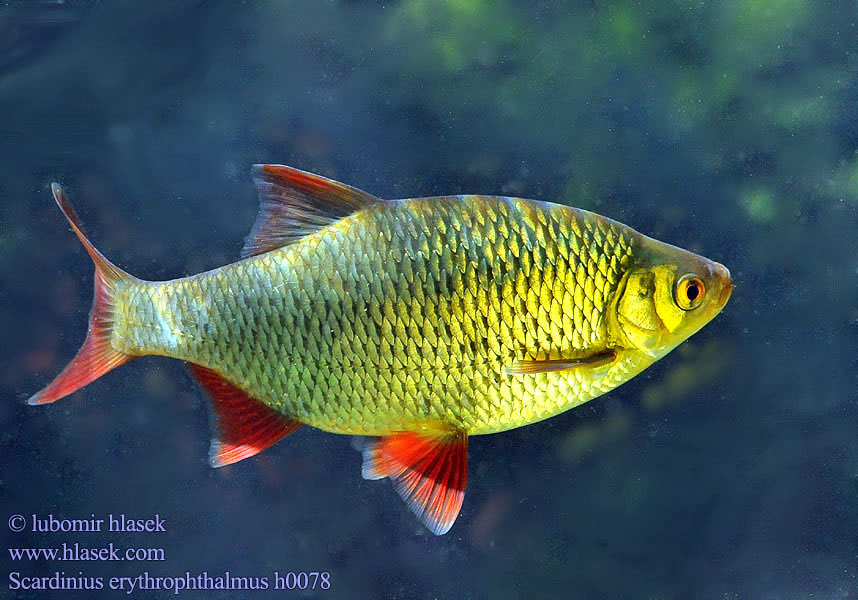 Fejtsétek meg a közmondást!
Hogyan kapcsolódik a meséhez?
Mf.65.o. / 3
Ki   a   ieübcsl   nme   dérieml,  a  cskiti   ontgya   enm.
Ki
a
becsüli ,
nagyot
nem
érdemli .
kicsit
nem
a
Ki a kicsit nem becsüli, a nagyot nem érdemli.
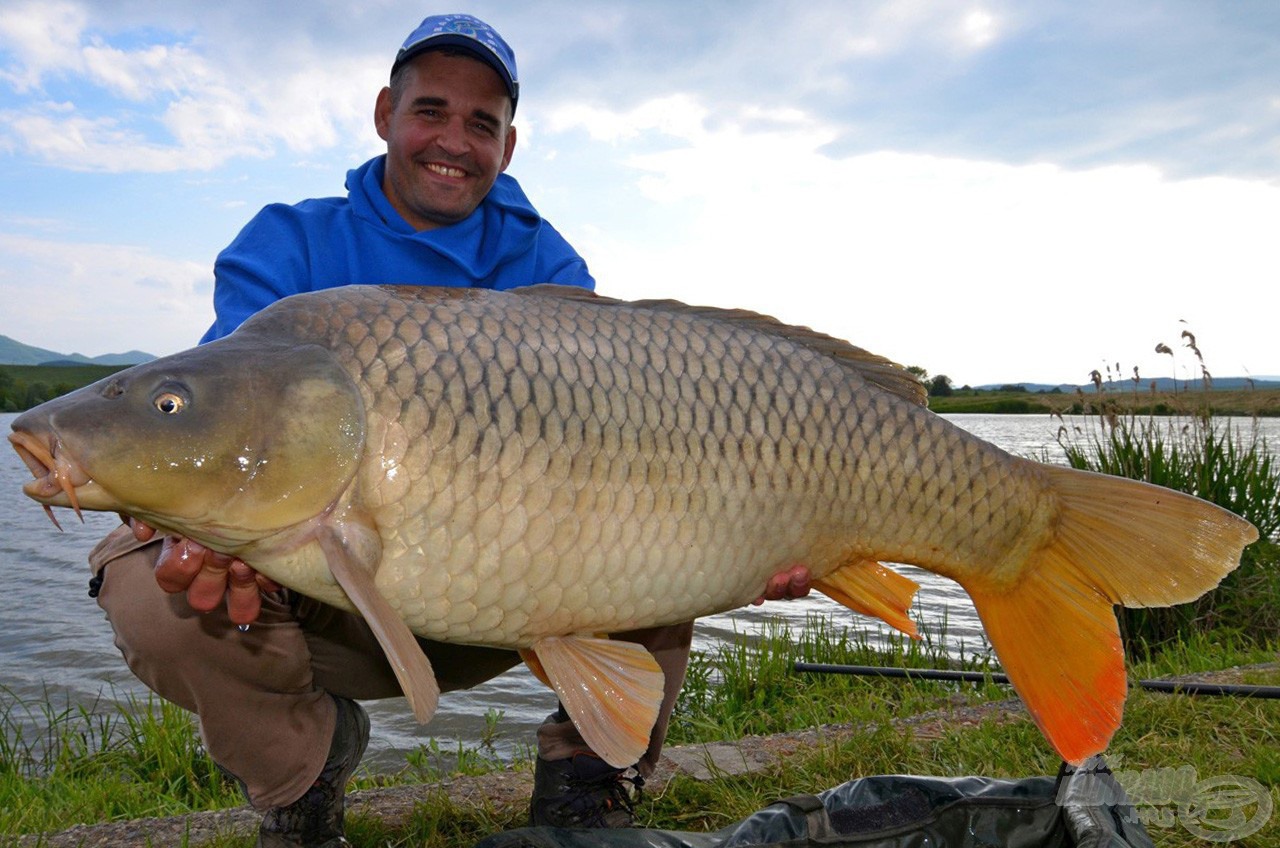 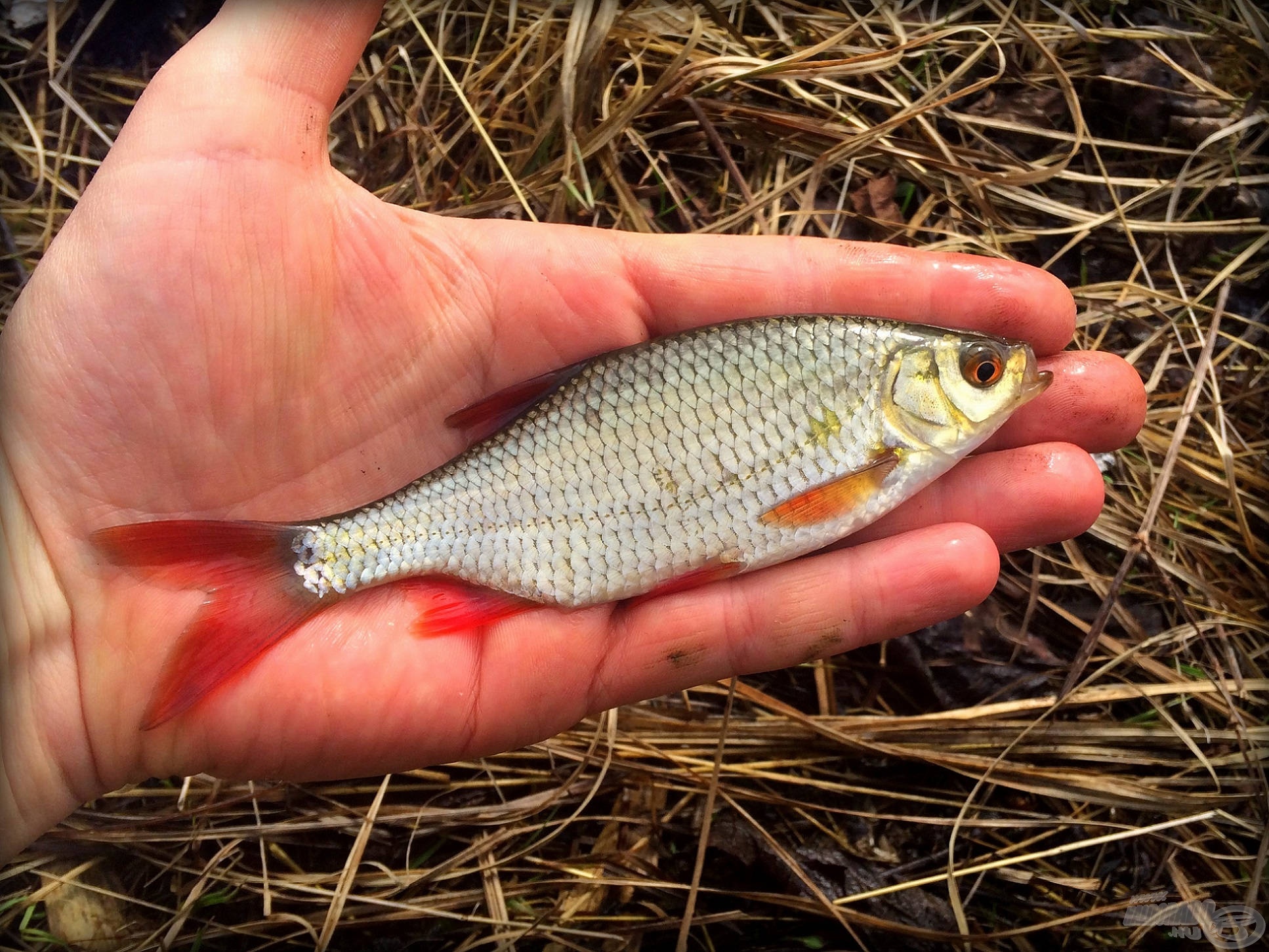 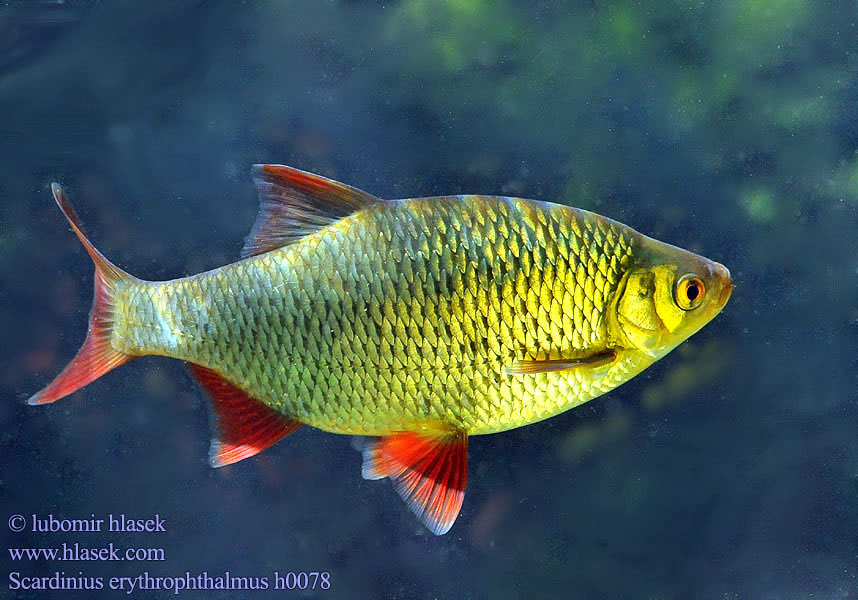 Keresd a párját ! Mit jelenthet?
zavaros
nemsokára
könyörög
veszekszik
kisvártatva
káprázott a szeme
nagyravágyó
átláthatatlan
felbukkan
kíván, kuncsorog
pöröl
háborog, dühöng
tajtékzik
telhetetlen
előkerül
majd elvette a szeme világát